Vitoria-Gasteiz, 16 de noviembre 2021
ACOMPAÑAMIENTO EN LA CREACIÓN DE LA LEY DEL SISTEMA VASCO DE EMPLEO
Fase de puesta en marcha
1. EL FORO DE EMPLEO COMO “KM 0” DEL ITINERARIO DE LA LEY
… TRIPLE OBJETIVO DE ESTA FASE
1
2
3
INCORPORAR LAS PECULIARIDADES…

enriquecimiento desde la complementariedad y la diferencia
HACER COMUNIDAD

en torno a un proyecto compartido
CENTRAR LA MIRADA EN LO COMÚN…

en el tronco de opinión compartido
40
Entrevistas en profundidad
108 
Cuestionarios recibidos
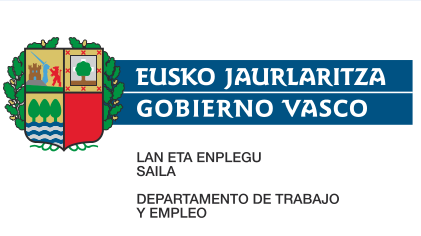 2
2. LA LEY DEL SVE Y LOS GRANDES RETOS
1.- CERCANÍA CON LA EMPRESA (condición de partida)
Sin mejor conexión con la empresa difícilmente puede entenderse un buen servicio de orientación, formación, intermediación…
2.- 	INNOVACIÓN Y PERFECCIONAMIENTO DE  LAS PAEs (necesidad sentida generalizada)
Crítica mayoritaria a la actual situación, que reclamaría un cambio
3.- 	COORDINACIÓN Y COMPLEMENTARIEDAD DE AGENTES (imprescindible como sistema)
Característica natural de la definición de “sistema” y necesidad para un marco de servicios más integrado; más empático con sus usuarios; más flexible, eficaz y adaptado
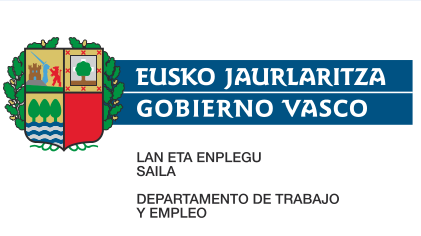 3
3. LAS PAE A REVISIÓN: EL RETRATO FRÍO EN CIFRAS
Valor intermedio
Valor intermedio
A. Diferentes grados de importancia
B. Valoración de situación general
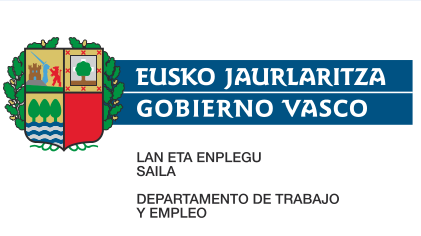 4
3. LAS PAE A REVISIÓN: EL RETRATO FRÍO EN CIFRAS
C. Cuatro vectores de cambio esenciales
Bastante/Muy importante
Mejor desempeño del servicio

Adaptación/Personalización de los servicios

Creación de valor añadido

Concepción más integral e integrada de los servicios
64%
60%
51%
45%
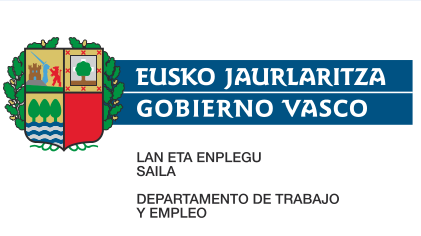 5
3.1. LAS PAE A REVISIÓN: PONIENDO COLOR Y PROFUNDIDAD AL RETRATO
9 focos de atención
Una cultura propia para Lanbide: flexibilidad y empatía hacia la “clientela” y concepción de servicio personalizada e integradora
De la autoreferenciación a situar el foco en el exterior: el objetivo no es hacer formación, orientación… sino insertar, intermediar, facilitar la cobertura de competencias…
Mirada hacia afuera: Objetivo de triple foco: 
Persona  Su inserción y desarrollo profesional
Empresa  Facilitación de sus necesidades de competencias
Inclusión social Entendida tanto desde los colectivos más fragilizados como desde la calidad en el empleo , en  general
Actuar con luces largas para equilibrar posiciones no homogéneas. 
Mirada empresarial  Déficit, hasta el momento de la empresa como foco de trabajo
Mirada de los trabajadores/as  Mayor atención a la empresa no significa resolver sus problemas particulares; el foco central es la persona ocupada y desempleada
mirada social No orillar la inclusión como elemento central
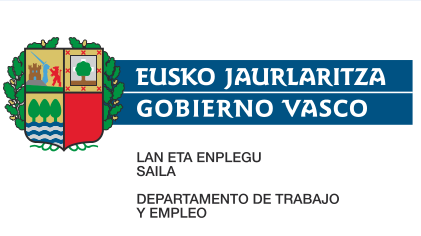 6
3.1. LAS PAE A REVISIÓN: PONIENDO COLOR Y PROFUNDIDAD AL RETRATO
9 focos de atención
5.- la RGI como condicionante de la gestión 
6.- Modelo Público versus “Público/Privado”: 
Consenso sobre la necesidad de realismo y evitar maximalismos
Identificar servicios nucleares o estratégicos y los que no lo son
Marco de colaboración público privada que supere la necesaria lógica de control y cultive la lógica de calidad en el servicio y crecimiento profesional de los colaboradores
7.- Procedimiento: superar las convocatorias de ayuda.
8.- Prospección empresarial y servicios de valor realistas  
Identificar servicios finalistas comercializables de manera realista : Elegir los nichos adecuados
Tejer una red de empresas colaboradoras viva y activa
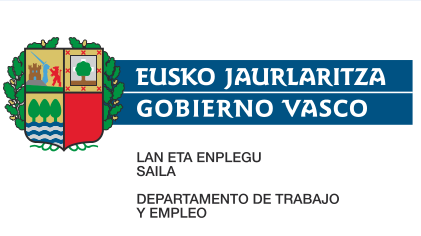 7
3.1. LAS PAE A REVISIÓN: PONIENDO COLOR Y PROFUNDIDAD AL RETRATO
9 focos de atención
9.- Colaboración participativa ordenada (ordenar las PAE para ordenar la gobernanza: 
Diputaciones: Agentes con competencias en el ámbito social. El binomio empleo inclusión como espacio natural de colaboración
Entidades locales: Actores del sistema más cercanos al territorio desde una lógica no sectorial, sino integradora
Departamentos diversos del Gobierno Vasco: Marco potencial de colaboración con empleo aún no optimizado
Clústeres: Vinculación al tejido empresarial focalizada en procesos de modernización y transformación.
Red vasca de ciencia y tecnología: Agentes de recuperación/atracción/canalización del talento en el vértice del la pirámide de las cualificaciones
Entidades colaboradoras privadas y/o del tercer sector: Marco de diversidad de oferta
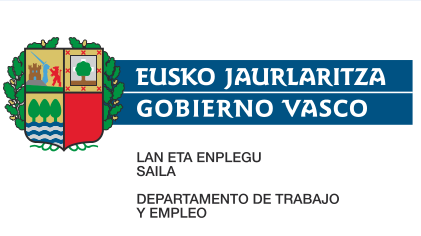 8
3.2. LAS PAE A REVISIÓN: OTROS ASPECTOS ESPECIFICOS
Vertebración
Creer
Compromiso
Posicionamiento
Entelequia
Eficacia
Competitividad
Lanbide extendido
Catalizador
1.-  Las PAE como derecho subjetivo: entre las expectativas y las prudencias
Acelerador
Orientación a Servicios Sociales
Agilidad
Responsabilidad
Garantía
Relativo consenso (64%) en cuanto a su impacto como acelerador de cambio a medio y largo plazo.

Prudencias en cuanto a los efectos secundarios (coste y sesgo hacia la dimensión social en detrimento del foco empresarial y la competitividad.
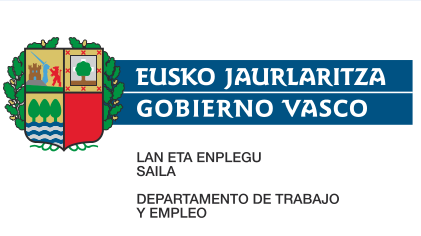 9
3.2. LAS PAE A REVISIÓN: OTROS ASPECTOS ESPECIFICOS
2.-  La Información como base de un gran cambio en la cartera de servicios
Proporciona la base de trabajo para dar un salto innovador en la definición y desempeño del resto de la cartera de servicios
Posibilita hacer de la innovación el valor central de la misma y de las instituciones asociadas a su oferta 
Elemento habilitador para la personalización / particularización de los servicios existentes; su concepción y funcionamiento integrado en forma de itinerarios
en términos de proceso y desempeño, factor de rapidez y agilización de las tramitaciones diversas
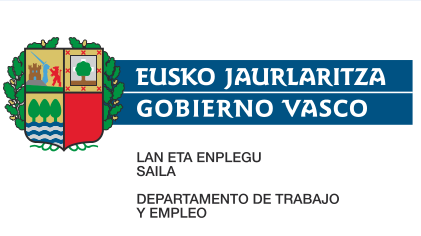 10
3.2. LAS PAE A REVISIÓN: OTROS ASPECTOS ESPECIFICOS
C. negociación colectiva y las políticas activas: un nueva línea de trabajo a futuro
Se entiende mayoritariamente que una mayor integración supondría mejor conexión de las PAE con la empresa
Pero…
el recorrido de ese esfuerzo sería, hoy por hoy, limitado.
Es necesario trabajar para generar condiciones en esa línea
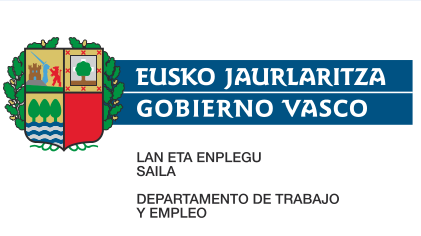 11
4. MARCO DE COORDINACIÓN Y GOBERNANZA
1.- EL GRAN RETO DESDE LA PERSPECTIVA DE LA LEY: Propiciar el transito de un ecosistema de números actores no optimizados hacia un sistema estructurado eficaz y eficiente
2.- COMPETENCIA VS INCUMBENCIA:
Complejidad administrativa institucional; tardía transferencia de competencias; soluciones insuficientes; búsqueda de visibilidad institucional que propician priorizar un escenario de incumbencia sobre la competencia.
Todo ello propicia un escenario sin referencias claras de liderazgo, espacios de solape; duplicidades y efectos no deseados
3.- Una clara llamada a LA COORDINACÏON INTERINSTITUCIONAL: “La simplificación y clarificación de la oferta de servicios ante empresas y ciudadanía”, y los  aspectos de gestión del sistema, como aspectos clave en opinión de los agentes del Foro del Empleo
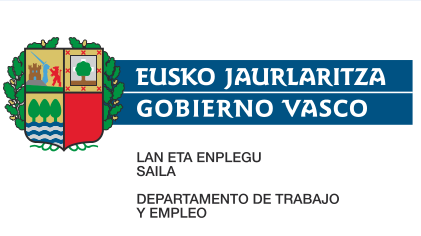 12
4. MARCO DE COORDINACIÓN Y GOBERNANZA
P. media
SIMPLIFICACIÓN Y CLARIFICACIÓN DE LA OFERTA ANTE EMPRESAS Y CIUDADANÍA
Siendo todas ellas importantes …
3,51
Instrumentos de Planificación con objetivos y roles compartidos
3,45
Mecanismos de ejecución colaborativa
3,44
Gobernanza que busque la integralidad e inclusividad
3,42
Optimización de Información soporte sobre empresas y personas
3,34
Mejora de la complementariedad de los servicios
3,30
Mejora de la capilaridad territorial
3,26
3,21
Transferencia de aprendizajes entre agentes
Creación de nuevos servicios innovadores
3,14
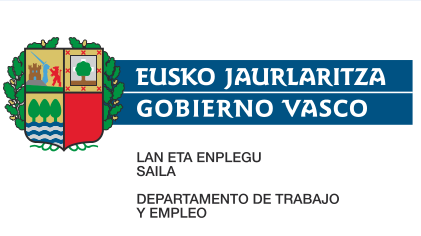 13
4.1. PRINCIPIOS Y PRUDENCIAS PARA LA CONSTRUCCIÓN DE UN SISTEMA
1.- Integración desde la Especialización inteligente:
Optimizar los rasgos experiencias, especializaciones y posiciones de los actores que lo sitúan en ventaja o desventaja comparativa respecto a funciones y servicios
“No sobra nadie” pero todos deben jugar en la posición que mejor lo hacen
2.-  LIDERAZGO PROACTIVO
La titularidad de la competencia como legitimador del liderazgo
Liderazgo proactivo y colaborativo para definir : ¿Qué hace quién y cómo debe hacerse?
3.- Realismo participativo:
La participación como valor que genera consenso unánime
necesidad de participación operativa (No compleja) y estructurada + necesidad de aterrizar la coordinación interinstitucional no solo en foros si no en procedimientos y rutinas de trabajo duras
4.-  Pensar en clave de economía y sociedad;  no solo en empleo:
Necesidad de “coser” el sistema de empleo con otros sistemas (promoción económica, vivienda, servicios sociales…)
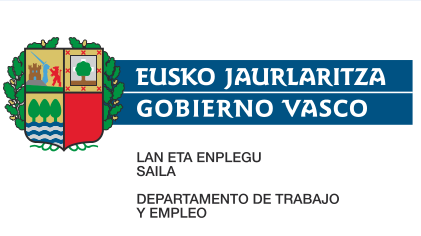 14
4.2. AVANZANDO EN LA CONSTRUCCÓN DE LA GOBERNANZA DEL SISTEMA
1.- EL NIVEL RECTOR Y EL NIVEL BASE CUENTAN YA CON UN MARCO DE SOPORTE PREEXISTENTE:
Nivel Rector: Departamento de empleo y mesa de dialogo social como base competencial y consultiva respectivamente
Nivel BASE: El foro de empleo como espacio amplio de seguimiento y punto de encuentro a estructurar y perfeccionar
2.- NIVEL DE GESTIÓN Y EJECUCIÓN (nivel intermedio): ESPACIO CLAVE PARA LA COGOBERNANZA:
Es en este nivel amplio y diverso y difuso donde se sitúa el gran reto de trabajo
Es ahí donde “quien hace qué y Cómo se hace” cobran especial relevancia en términos de cogobernanza en sus distintos registros. Colaboración ; coordinación, y cocreación o codefinición de los instrumentos.
3.-  CONCERTACION POR LA GOBERNANZA DEL EMPLEO
Necesidad de dar respuesta a la llamada generalizada a la coordinación y complementariedad entre los agentes
4.- GESTIÓN EN PROCESO
Construcción progresiva: “Comernos la tarta pedazo a pedazo”
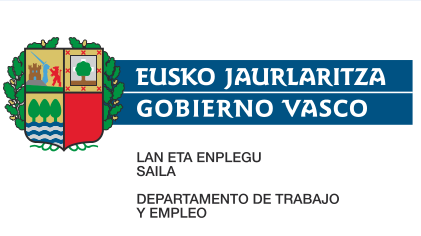 15
5.- LANZAMIENTO DE LA SEGUNDA FASE DEL ITINERARIO DE LA LEY
1ª FASE: MARCO DE DIAGNOSTICO PARTICIPATIVO

2ª FASE: CONCERTACIÓN: Interinstitucional + Público/ Privada

Objetivo: Avanzar en la construcción del sistema en paralelo a la materialización de la ley. Trabajo en proceso

Dos dimensiones de trabajo: 
		- Dimensión Política
		- Dimensión Técnica

Mesa de diálogo social
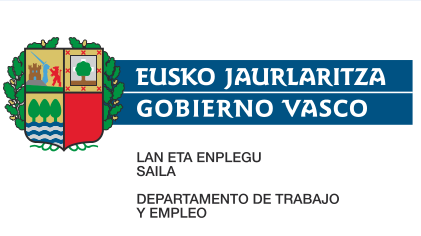 16
Eskerrik asko
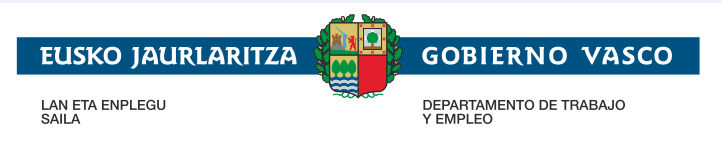